The More we Get Together
by Raffi
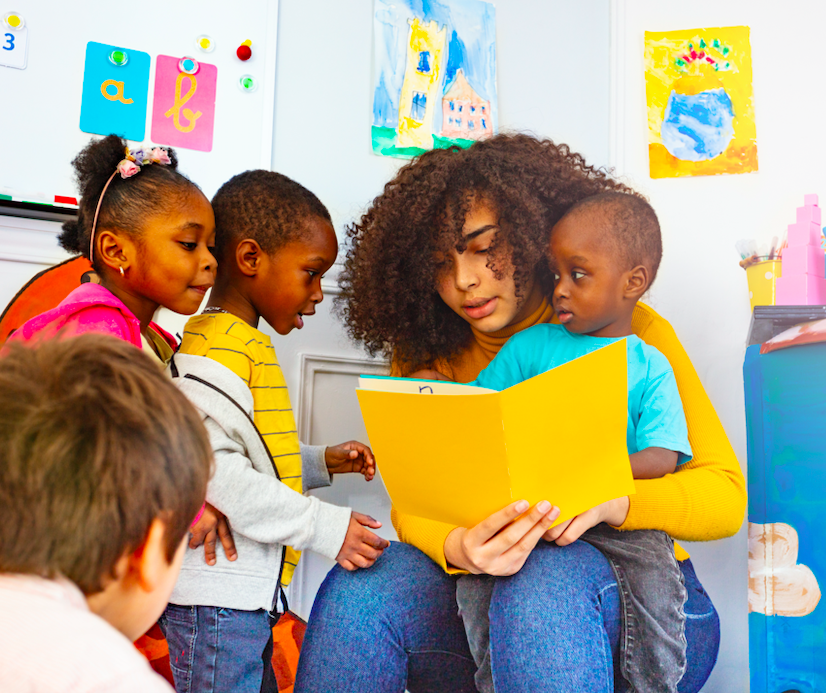 Listen here:
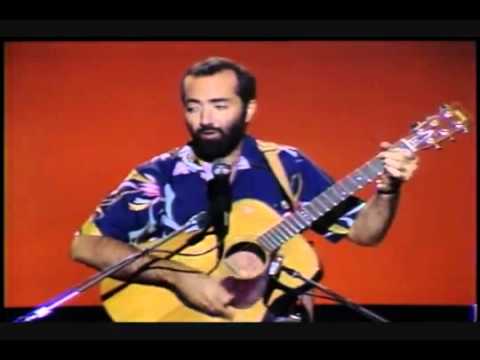 The more we get together
Together, together
The more we get together
The happier we'll be.
'Cause your friends are my friends
And my friends are your friends
The more we get together
The happier we'll be
Oh, the more we get together
Together, together
The more we get together
The happier we'll be
There's ________ (name) and ________ (name)
And ______ (name) and ________ (name)
The more we get together
The happier we'll be.